Modul 1Bli kjent med Delta og med rollen som tillitsvalgt
Deltas grunnopplæring
Modul 1
1
Velkommen til kurset
2
[Speaker Notes: Første kurs? Introduksjonskurs?]
Presentasjon
Personalia 


Hva får deg til å smile? 



Fortell om noe du er stolt over fra siste 6. mnd.
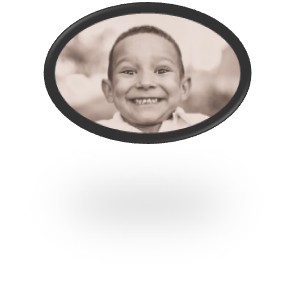 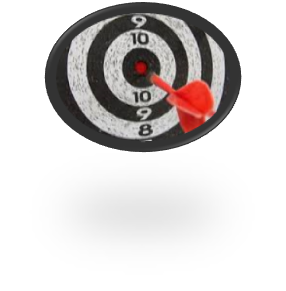 3
[Speaker Notes: I tillegg til presentasjonen  gjennomfører du en forventningsrunde med deltakerne. Forventningsrunden passer å ta her eller etter gjennomgang av bilde nr 8; Mål med kurset. 
Skriv på flipover. 
Det er disse forventningene du på slutten av kurset skal ha fokus på når dere har evalueringen sammen med kursdeltakerne.]
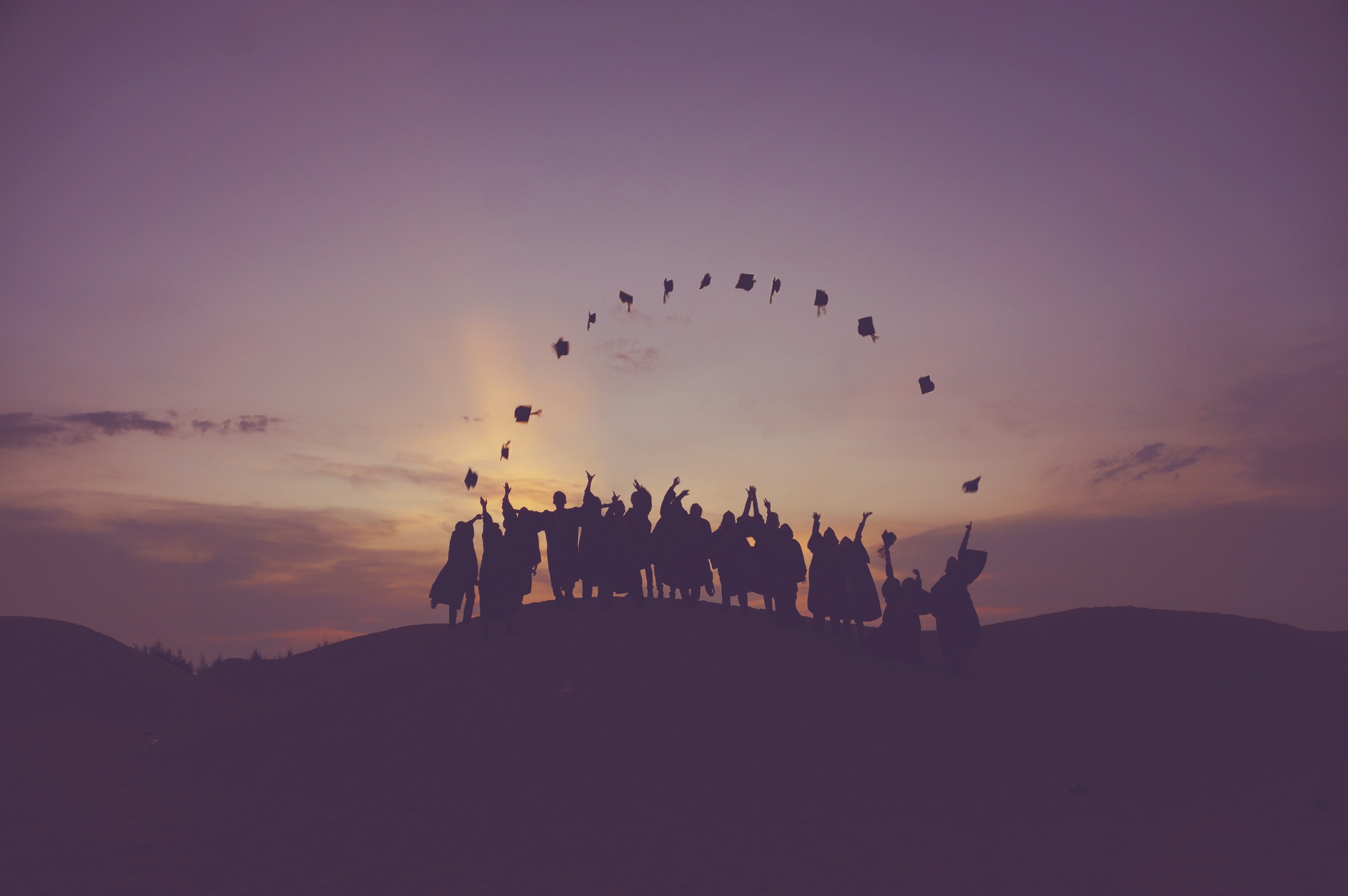 Bli kjent med Delta og rollen som tillitsvalgt
Modul 13 dager
Arbeid og fritid
Modul 2
2 dager
Forhandling – Handling – Samhandling
Modul 33 dager
[Speaker Notes: Hensikten med grunnopplæringen (3 moduler) og et delmål med modul 1 er: at deltakerne skal føle seg trygge i rollen de går inn i/har.
Det å bli Trygg i rollen vil ta tid, noen vil være trygge når de kommer, noen når de har vært tillitsvalgte en stund, noen etter endt grunnopplæring. 
Snakk litt rundt dette, og vis opplæringsmodellen. 

Modul 1 er en del av Deltas grunnopplæring. Deltakerne skal ikke være «ferdiglært» etter kurset. Det blir vi aldri!]
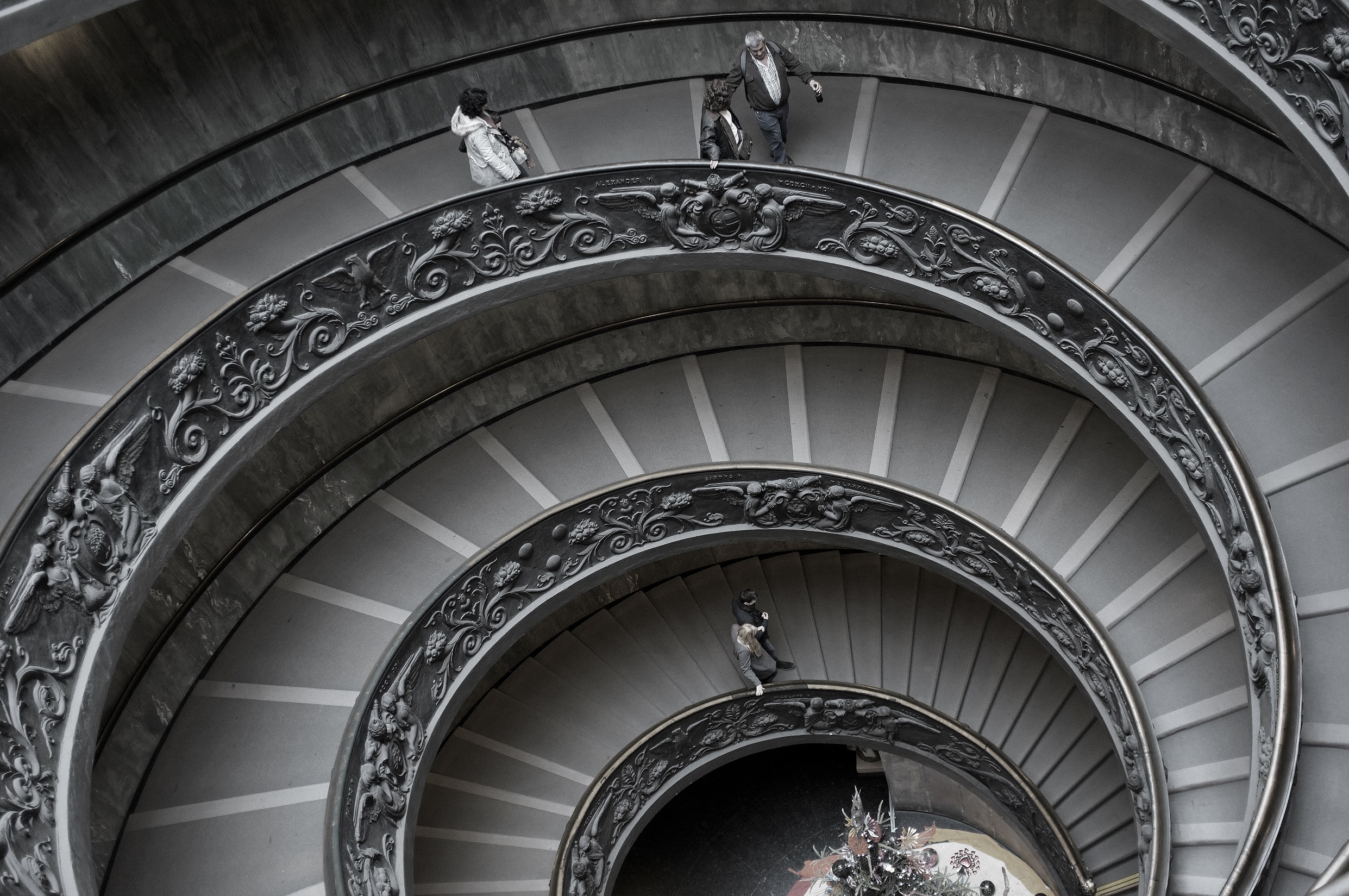 Grunn-
opplæring
Fordypnings-
kurs
Veiledning fra Delta Direkte og regionskontorene
Andre 
læringstilbud
Høgskole-studier
[Speaker Notes: Fremsnakk det å søke veiledning, råd og støtte der du som ny tillitsvalgt føler for å sjekke om dine tanker rundt en sak er grei, trenger mer kunnskap eller om du er usikker på hva nå. Hverdagen som tillitsvalgt er forskjellig fra sted til sted. Noen gange finner dere svaret i Deltaappen. Andre ganger finner dere det ved å snakke med en annen tillitsvalgt, eller en i Delta dirkete, eller ansatt ved regionkontoret.]
Hensikt
Gjennom grunnopplæringen vil du få 
- Trygghet i rollen som tillitsvalgt
6
[Speaker Notes: Hensikten med grunnopplæringen (3 moduler) og et delmål med modul 1 er: at deltakerne skal føle seg trygge i rollen de går inn i/har.
Det å bli Trygg i rollen vil ta tid, noen vil være trygge når de kommer, noen når de går, noen etter endt grunnopplæring.]
Mål
Kunnskap om  
Delta
Rollen som tillitsvalgt
God kommunikasjon

Kjennskap til
Regelverk i arbeidslivet
Arbeidslivets parter

Trening i
Kommunikasjonsteknikker
Medlemspleie og verving
7
[Speaker Notes: Mål med kurset
Presenter målene. Forskjellen på «kunnskap» og «kjennskap» er ikke avgjørende, utover at deltakerne ikke skal føle at de må kunne alt om regelverk i arbeidslivet eller arbeidslivets parter. Hensikten er å skape forståelse og sette det å være tillitsvalgt inn i en større kontekst. De skal gis forutsetninger for å forstå hva det er å være tillitsvalgt.]
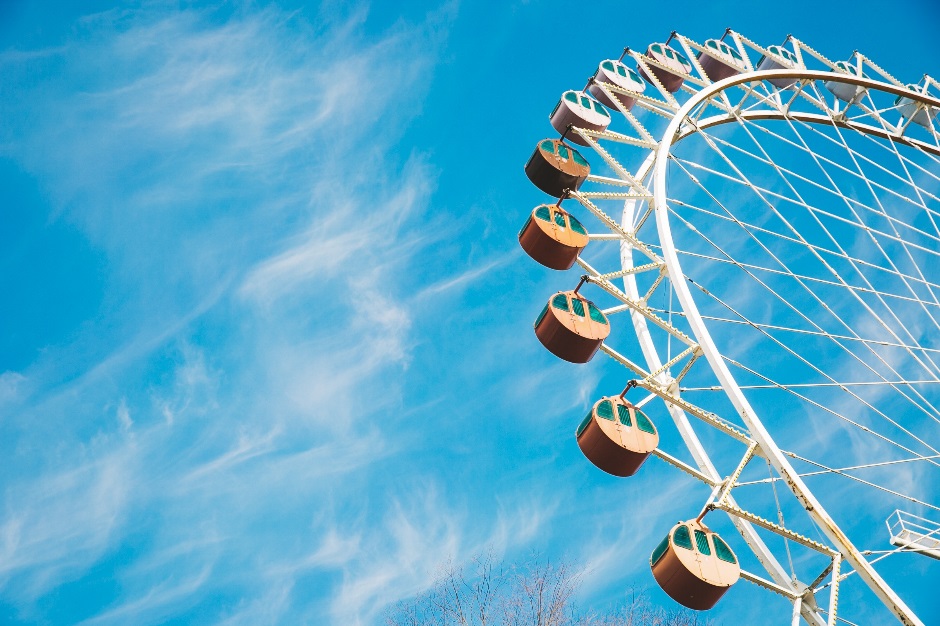 Om Delta
8
Hva vet du om
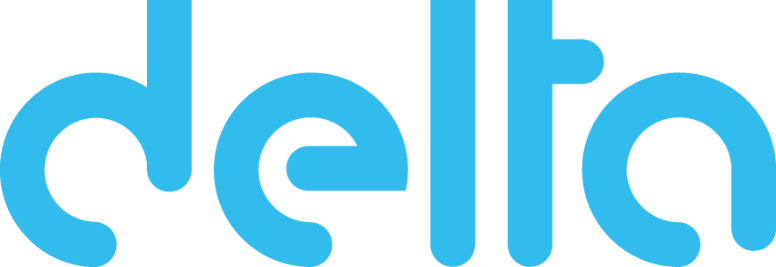 9
[Speaker Notes: Hva vet deltakerne om Delta? Hva assosierer de med Delta? Hva tenker de på? 

Hensikten med metoden
I denne oppgaven er hensikten å få frem alt deltakerne kan om Delta.
Forklar at deltakerne sitter med masse informasjon som de kanskje ikke er bevist over, og sammen har vi svaret på det mest nødvendige og masse mer. Alle skal få komme til tale, det er gruppenes ansvar.

Metode, fra dreiebok

1.	Del inn deltakerne i grupper med omtrent fire i hver gruppe. 
2.	Hver gruppe får noen A3-ark for å liste opp hva de vet om Delta. Be dem velge en som skriver tydelig, etterpå skal alle kunne lese arkene.
3.	La deltakerne få tenke fritt, hva vet du om Delta? 
Gi gruppene litt tid til å snakke sammen. Hvis gruppearbeidet går tregt, hjelp dem gjennom å spørre: 
-   Hva gjorde at du ble medlem i Delta? 
Om X gjorde at du ble medlem, hva betyr det?
Hvordan er Delta synlig på din arbeidsplass? 
Hva jobber du med, er du medlem i en yrkesorganisasjon?
Kjenner de til Delta Ung og Ung Camp?
Har du vært på aktiviteter med Delta? (Er det nå)
Kjenner du til noen medlemsfordeler? 
Hvordan tar du kontakt med Delta?
Vis til plakatene på veggene, hva betyr dette for dere? 

4.	La gruppene brainstorme i ca. 5 minutter. Alle tanker skal opp! Det finnes ikke noe som er feil. Bruk ev. mobilene får å lære å søke på delta.no. 

5.	Etter 5 min gir gruppen videre sine ark til neste gruppe, som leser gjennom forslagene, snakker sammen og legger til flere nye begreper og områder de kommer på. Dette gjentas til alle ark har vært innom alle gruppene. Hensikten er å få opp deltakernes bilde av hva Delta er. 

6.	Er det naturlig med pause her? 

7.	Sett opp arkene og se hva deltakerne listet opp, og spør deltakerne: 
- Hva tenker dere når dere ser alt dette? 
Dette er viktig for å trygge deltakerne i rollen som tillitsvalgte, og for å visualisere alt de kan og all kompetanse de har tilgang til via sine nettverk.]
Nytt vedtak i Representant-skapet.  
Da kan administrasjonen sette i gang!
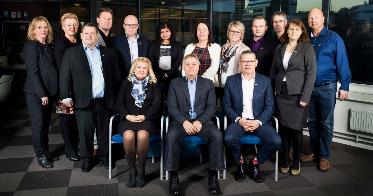 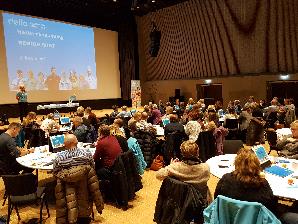 Vi mener også at høyskolestudier er en god ide!
6
DISKUSJONER
5
Høyskolestudier? Enig? JA?VEDTATT!
Hovedstyret
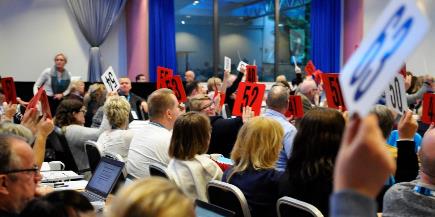 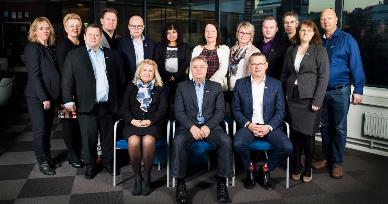 7
Nettverkssamling
4
Representantskapet
OK, det skal jeg bringe videre.
Fra idé til vedtak
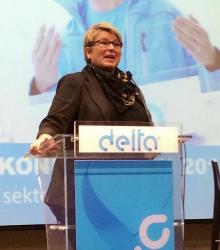 Hovedstyret
Det hadde vært kjekt med høyskolestudier gjennom Delta…
3
Ditt lokale ledd(HTV/FTV)
For en fabelaktig idé!
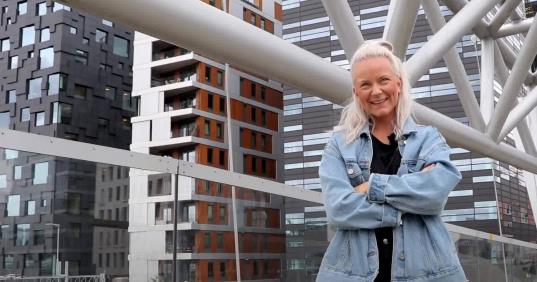 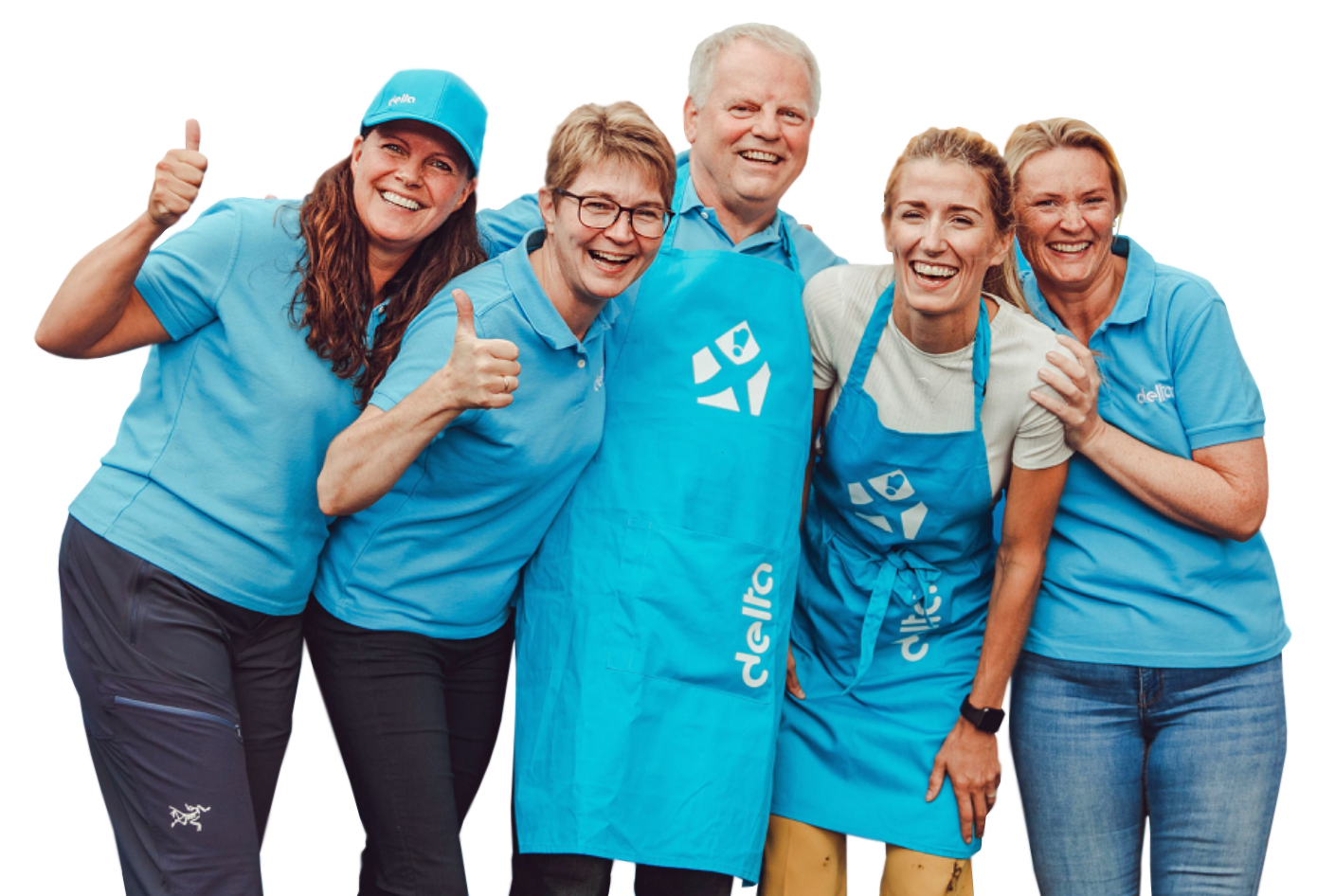 1
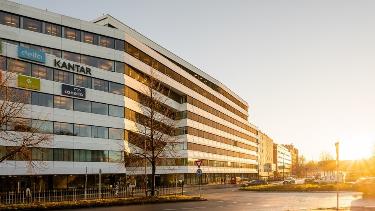 Administrasjonen
2
Medlem
Plasstillitsvalgte
Flott, da bretter vi opp ermene, folkens!
[Speaker Notes: Her forklarer du hvordan demokratiet funger I Delta. 
Du som tillitsvalgt kan bidra til å gjøre medlemmene kjent med at de har en stemme inn I systemet. Medlemmet kan sendte forslag gjennom sin tillitsvalgt.]
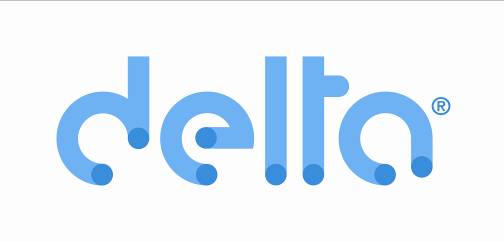 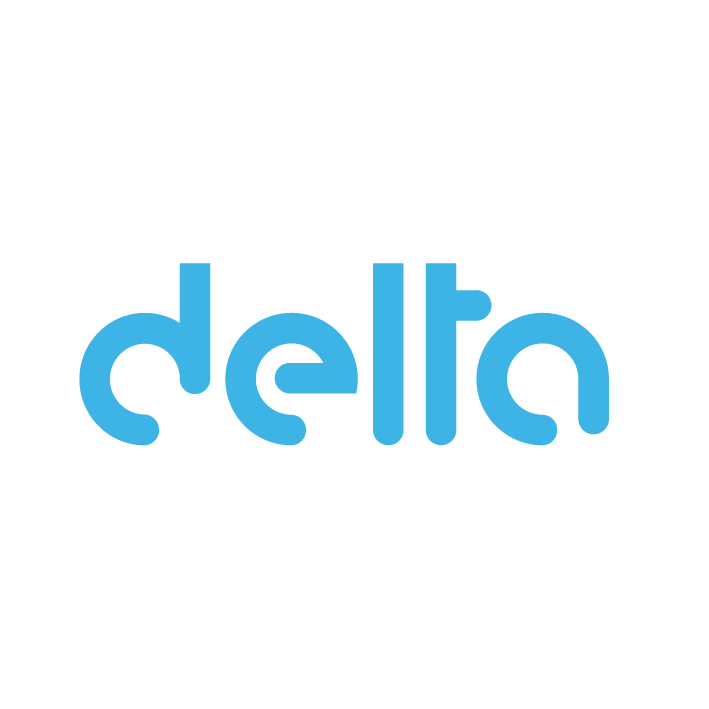 Tillitsvalgt på 
arbeidsplass
Delta Ung
Yrkes- og bransje
organisasjoner
Lokalt-, virksomhets-,eller MO-ledd
Nettverk av HTV
(Valgkrets hvert 4. år)
Regionkontor
Representantskap
(Kongress hvert 4. år)
Hovedstyre
Hovedkontor
i Oslo
[Speaker Notes: Velg bildet eller denne modellen.
 
Delta = alle medlemmene
MO = medlemsorganisasjon
HTV = hovedtillitsvalgt 
Mange muligheter for representasjon.
Mange måter å få din sak hørt i Delta.
Mange muligheter for å kunne ta på seg verv og utvikle seg i Delta.]
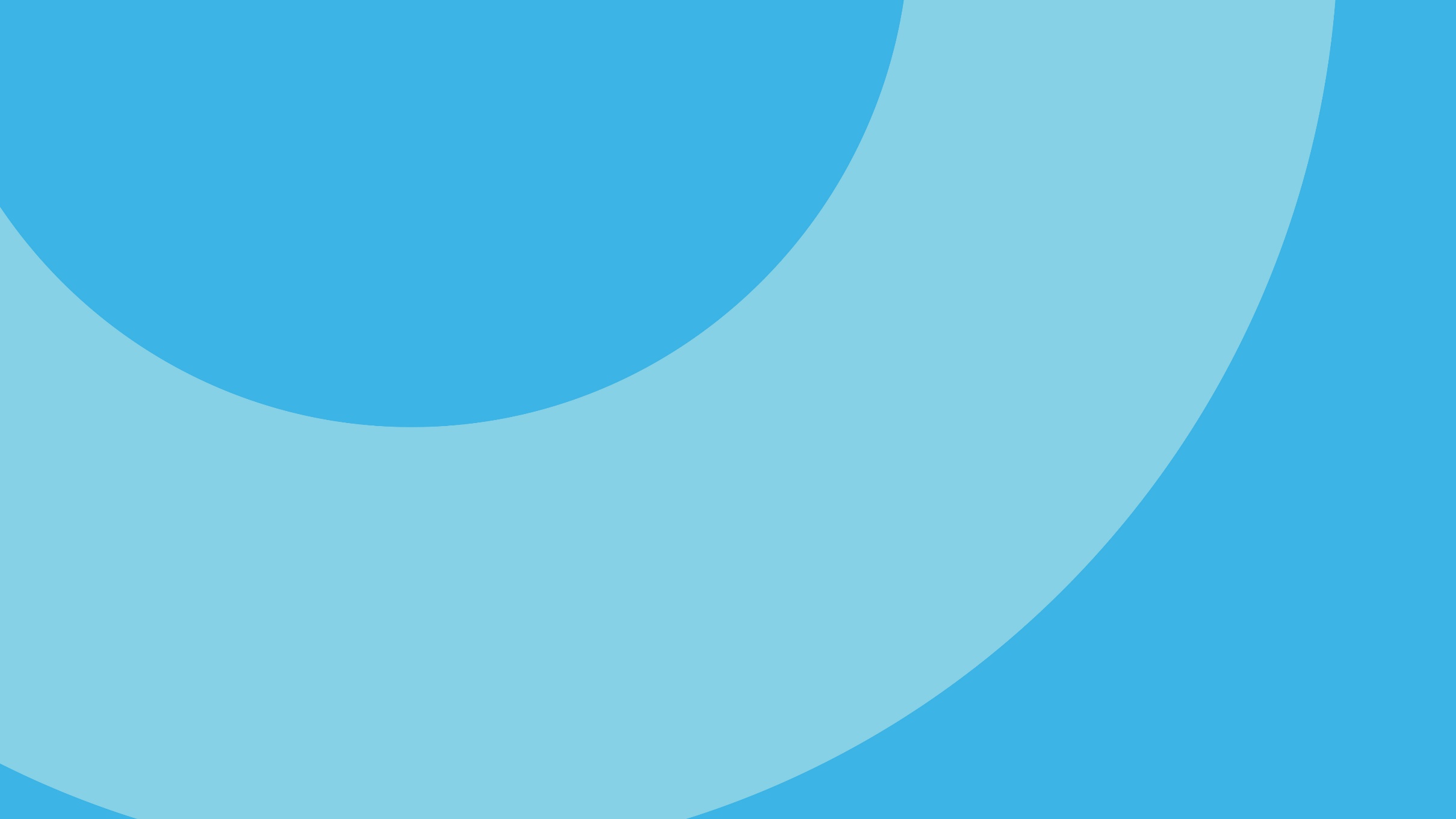 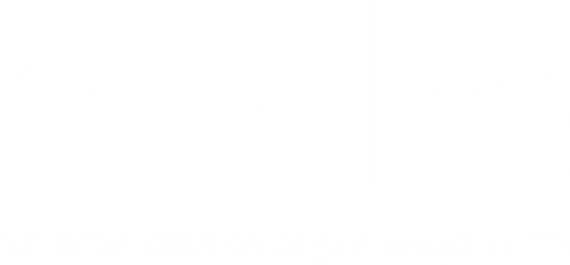 [Speaker Notes: Forklarer hvem som sitter hvor og når ting iverksettes. Ta eks med en sak som ikke blir løst lokalt, arbeidsgiver står på sitt. Den tillitsvalgte kontakter regionkontoret. Regionkontoret kontakter fagavdeling. I siste instans mulig at det blir tatt ut stevning.]
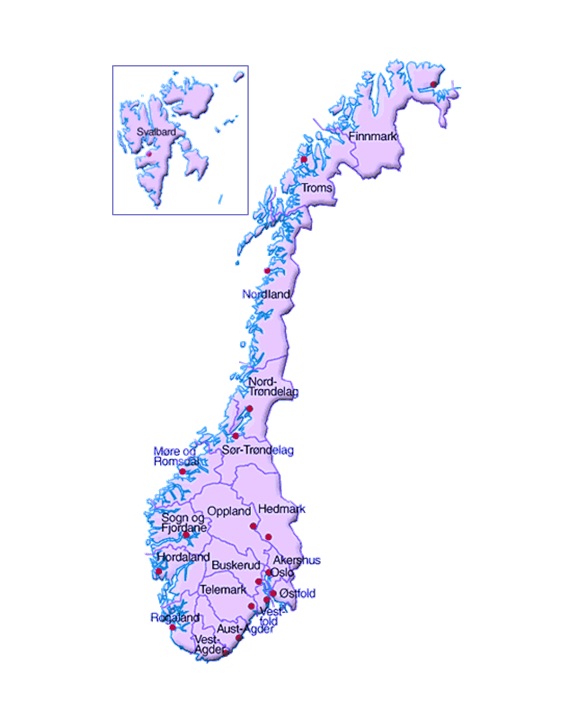 Deltas geografiske inndeling
Region Nord (1): Svalbard, Nordland, Troms og Finnmark (6)
Region Midt (2):  Trøndelag, Møre og Romsdal
Region Innlandet (6)  : Innlandet
Region Vest (3): Vestland
Region Sør-Øst (5): Vestfold, Telemark, Viken og Oslo
Region Sør-Vest (4): Rogaland og Agder
Hovedkontor i Oslo
[Speaker Notes: Fortell litt om deltakernes region og om regionkontoret]
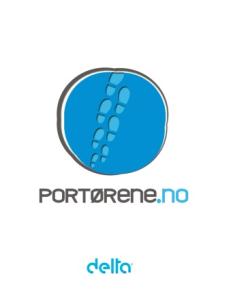 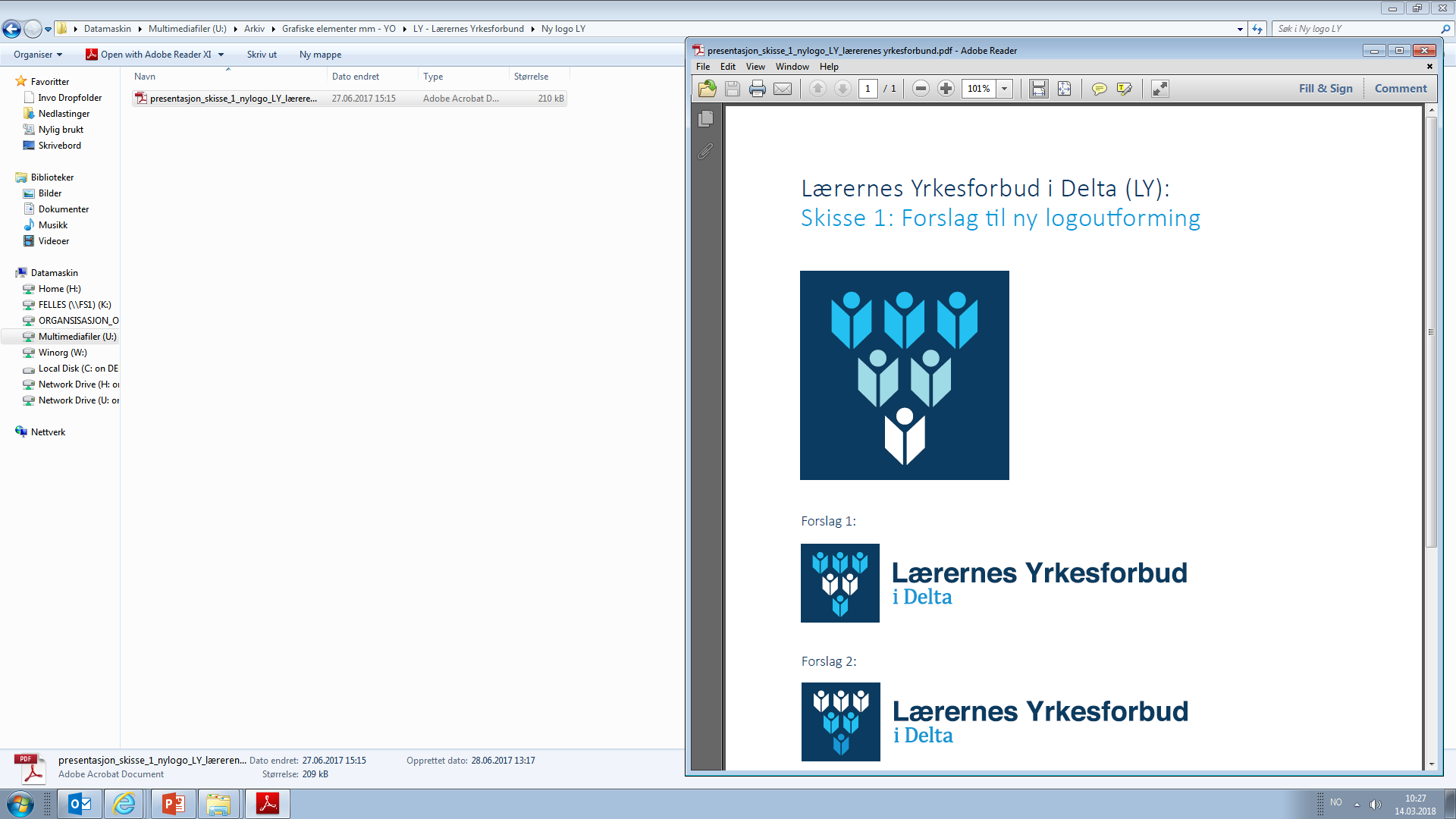 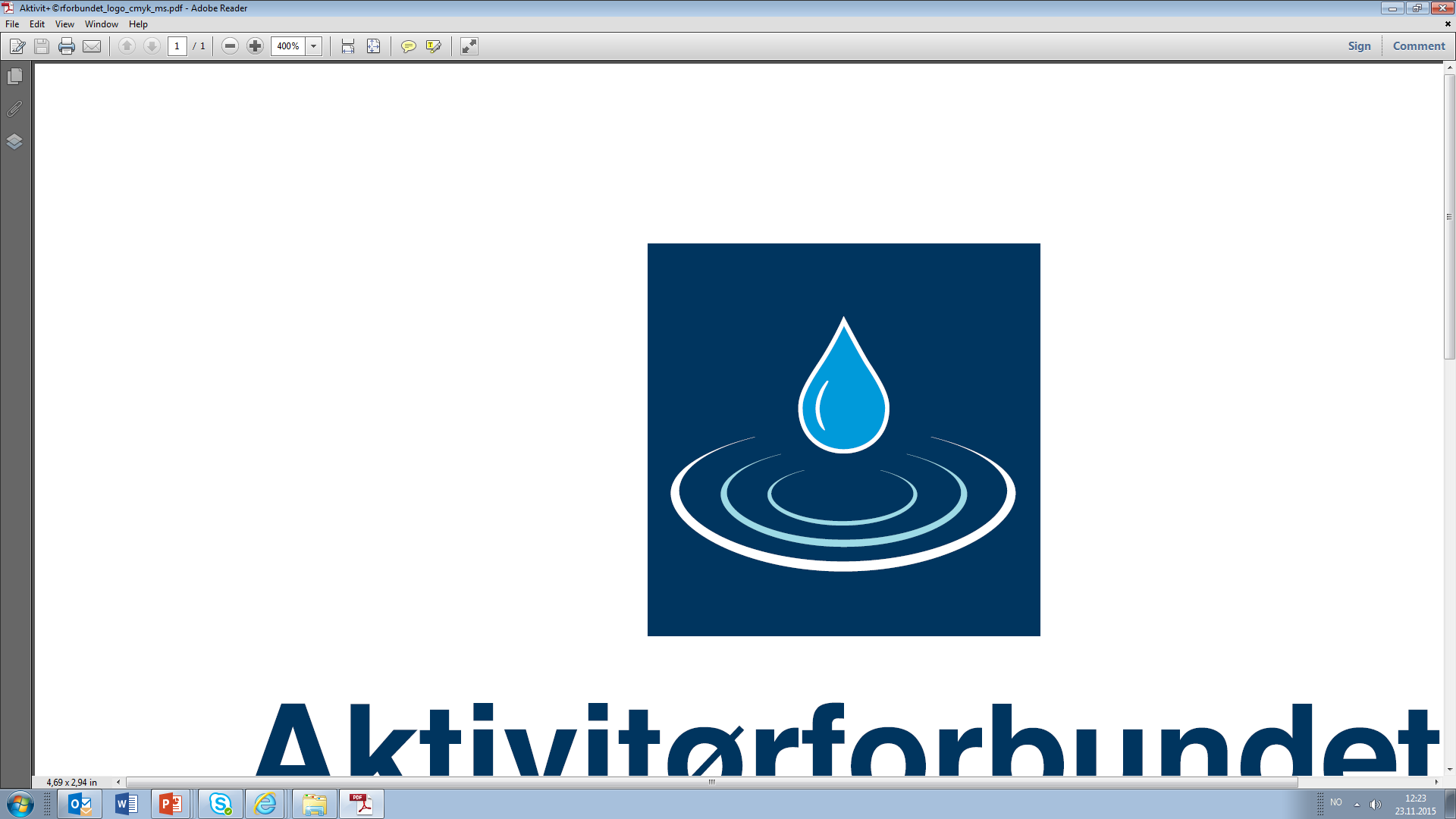 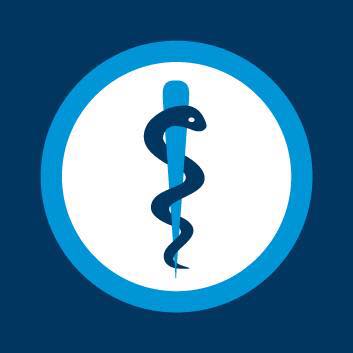 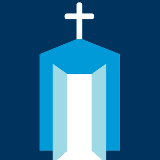 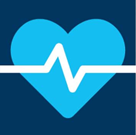 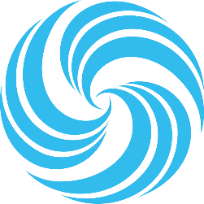 Delta Energi
Portørene
Kirkeansatte i Delta
Lærernes Yrkesforbund
Helsesekretæforbundet i Delta
Aktivitørforbundet i Delta
Helsefagarbeidere                                                                                    i Delta
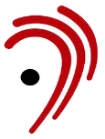 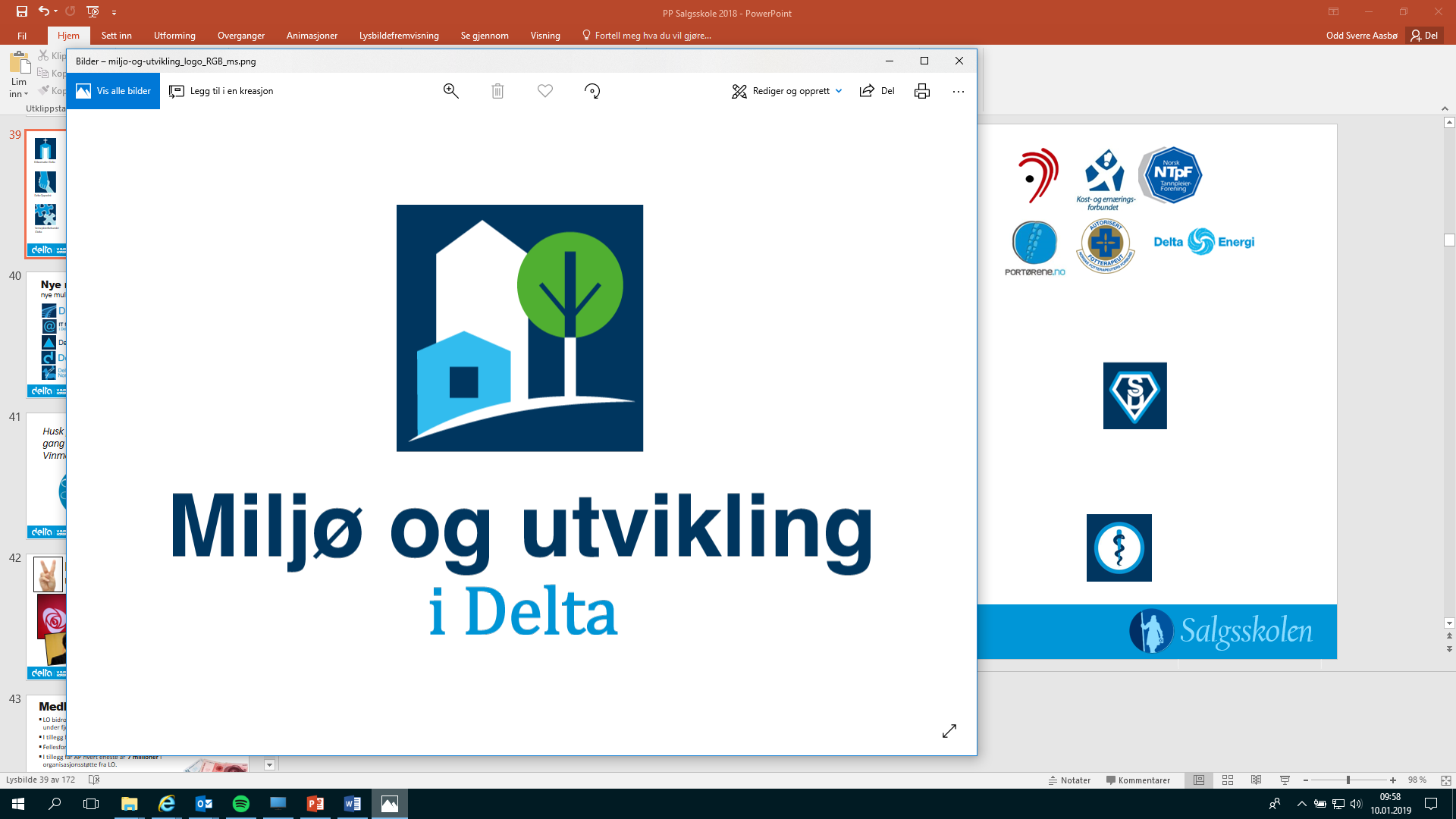 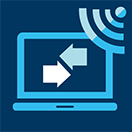 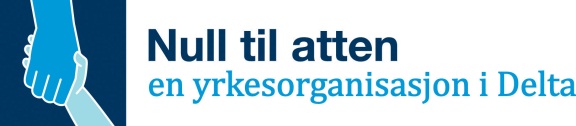 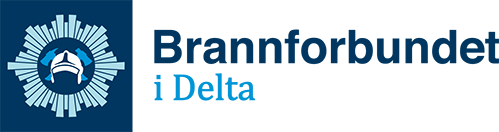 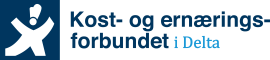 Audiografforbundet
Delta Oppvekst
Administrasjon og                                                                        ledelse
Miljø og utvikling i Delta
Brannforbundet i Delta
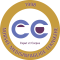 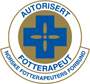 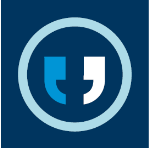 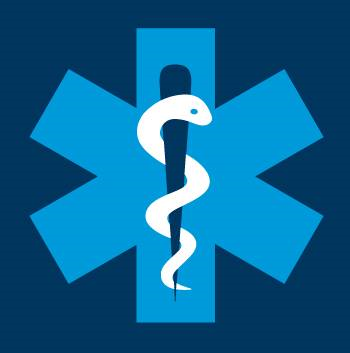 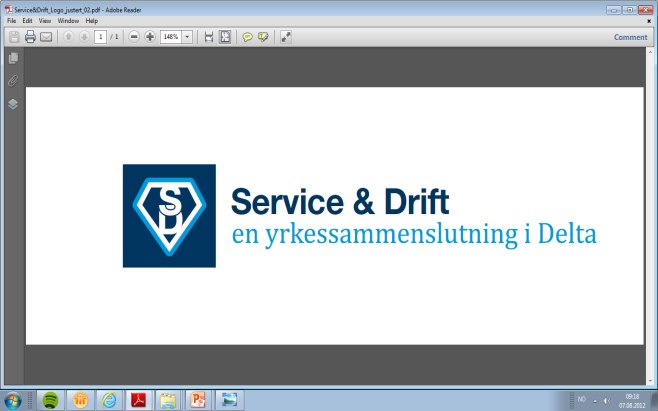 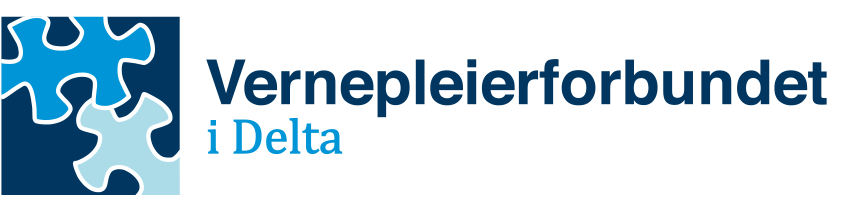 Service og drift
Fotterapeutforbundet
Norske Medisinskfaglige Teknikere
Vernepleierforbundet                                                                               i Delta
Ambulanseforbundet i Delta
Kulturforbundet                                                                               i Delta
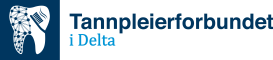 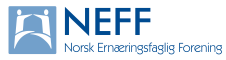 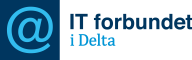 [Speaker Notes: Hvilke YO’er kjenner dere igjen?

Presiser at det er både viktig og nyttig å kjenne til hvilke medlemsgrupper den enkelte tillitsvalgte representerer lokalt. Når de snakker medlemmenes sak er det viktig å kjenne til hvem man representerer. Det er helt legitimt å kontakte ledere av disse gruppene om du som tillitsvalgt ser at du kan hente nyttig informasjon fra det. Kontaktopplysninger finner du på Delta.no. 

Et annet perspektiv:
Omstilling og ikke minst teknologisk utvikling påvirker i stadig større grad våre medlemmers arbeidshverdag

MERK: Medlemsorganisasjoner – MOer forveksles ofte med YO. Hver enkelt MO er et virksomhetsledd i Delta. Yrkesfaglig tilbud leveres kun via Yrkes- og bransjeorganisasjoner.]
Medlemsorganisasjoner – MOene
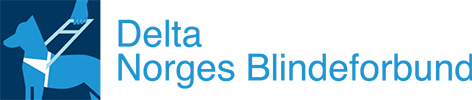 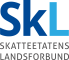 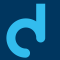 DeltaLandbruksdirektoratet
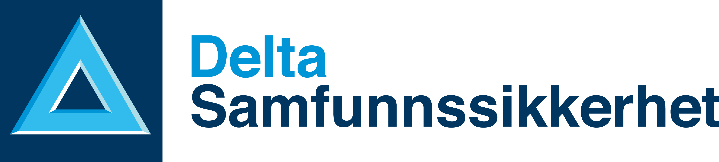 Delta StatensHavarikommisjon for transport
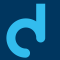 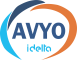 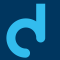 RedningstjenestensPersonalforening
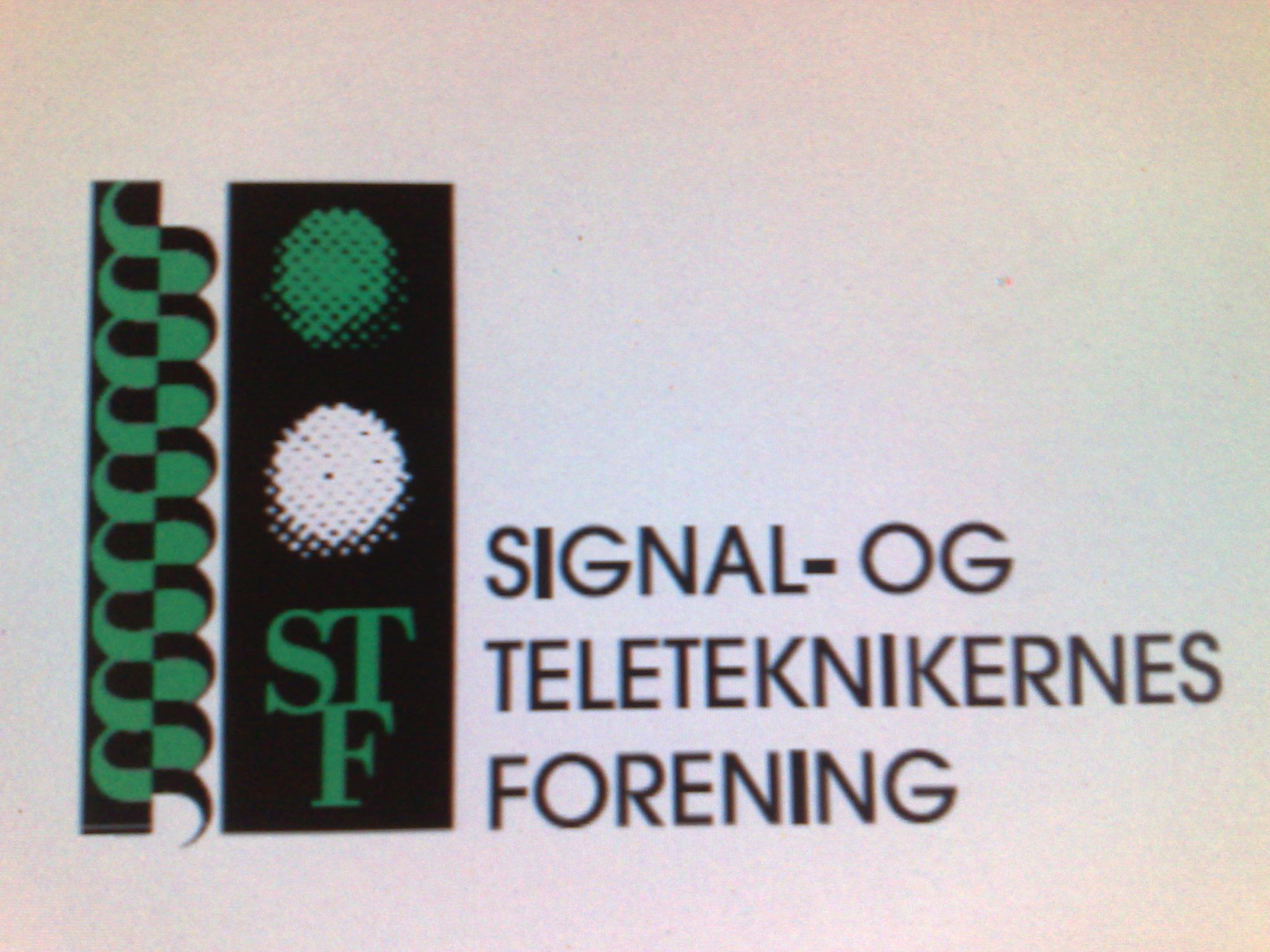 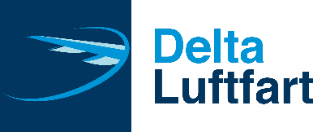 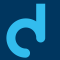 Delta iTrygg Trafikk
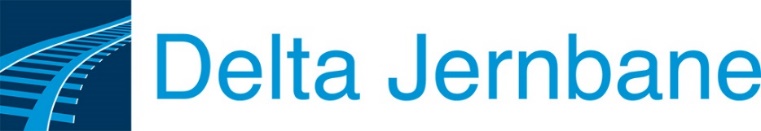 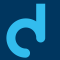 DeltaHav
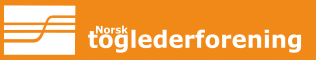 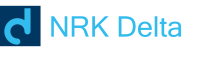 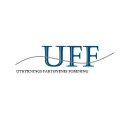 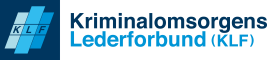 Utrykningsfartøyenes Forening
[Speaker Notes: Her kan det være greit å omtale noen få av MOene, gjerne noen som er aktuelle for deltakerne.]
«Sammen er vi best!»Trond Ellefsen er leder av Delta  Marit Solheim er Deltas nestleder
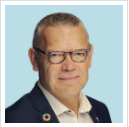 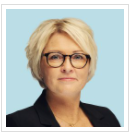 [Speaker Notes: Trond Ellefsen gikk inn i rollen som Delta-leder i oktober 2022.]
Oppsummering
Kunnskap om Delta
Bidra til å bli trygg i rollen
[Speaker Notes: Oppsummering 

Forslag: 
Om Delta (deltakernes oppsummering)
Yrkes- og bransjeorganisasjoner
Demokratiet i praksis
Delta Ung
Delta.no og hva vi finner
Delta Direkte]
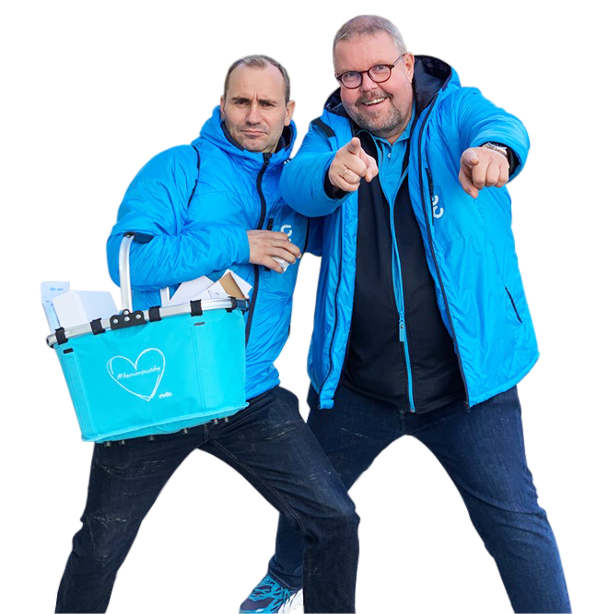 Medlemsoppfølging, 
synliggjøring og 
rekruttering
18
Mål
Kunnskap om 
Rollen som tillitsvalgt

Kjennskap til
Medlemspleie og verving

Trening i
Rollen som tillitsvalgt
19
Medlemsoppfølging, synliggjøring og rekruttering
Hvorfor er dette viktig?
20
[Speaker Notes: Summeoppgave og plenumsdiskusjon, skriv stikkord på flip-over]
2021:
I Norge er det flere uorganisert enn oss organiserte

Organisasjonsgraden er høyest i offentlig sektor

Arbeidstakere mellom 50 – 64 år har høyest organisasjonsgrad, lavest blant de under 25 år

4 av 10 uorganiserte oppgir at de er meget interessert i å organisere seg
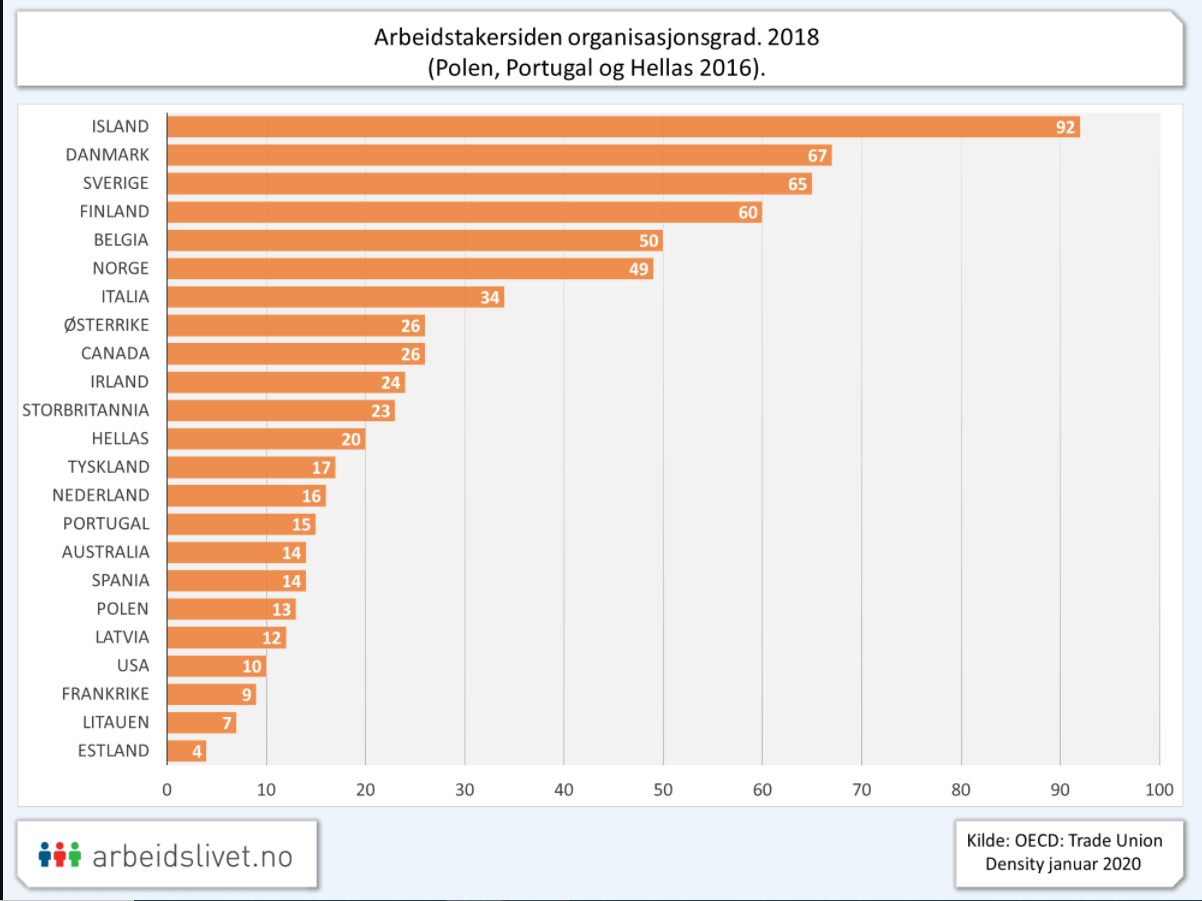 Vår hovedoppgave er alltid:
Ivareta medlemmenes interesser!
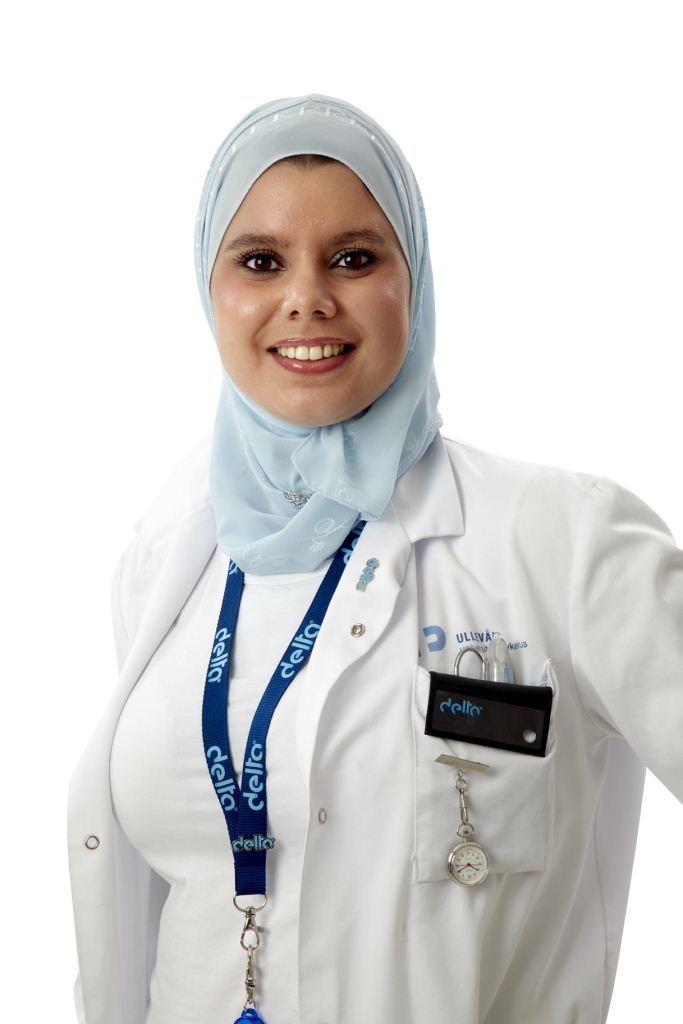 Permisjoner
Medbestemmelse
Arbeidsmiljø
Konfliktløsing
Ansettelser
Arbeidstid
Ferie
Lønn
Tendenser i arbeidslivet
Trygghet
Turnus
Helgearbeid
Vår oppgave er å ivareta og beholde eksisterende medlemmer!
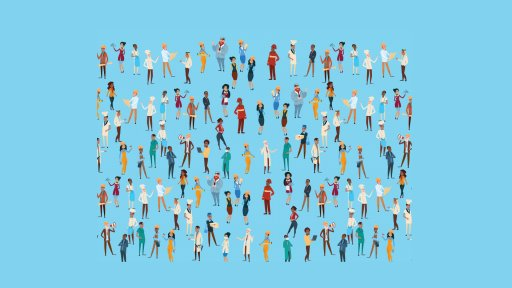 Hvorfor er det viktig å spørre om flere vil bli med i Delta?
24
[Speaker Notes: Filmer ; Michaella Veerasamy: - Jo flere vi er, jo større gjennomslagskraft får vi - YouTube

Annveig Stene: - Delta hjelper deg med lønnsforhandlingene - YouTube

De unge, få fast stilling; Aina Storm-Surnevik: - Jeg skjønner ikke at unge folk tør å være uorganiserte - YouTube Aina Storm-Surnevik: - Jeg skjønner ikke at unge folk tør å være uorganiserte - YouTube


Arbeidslivets vaktbikkje, ambulansearbeider, sikkerhet, forsikring av jobben, Ambulansearbeider Jarle Onarheim: - For meg er Delta arbeidslivets vaktbikje - YouTube]
Det viktigste av alt
Fornøyde medlemmer er våre beste ambassadører!

 Hva er viktig for å ivareta medlemmene på din arbeidsplass?
 Hva skal til for at «dine» medlemmer er fornøyd med sitt medlemskap?
[Speaker Notes: Gruppeoppgave eventuelt summeoppgave med gjennomgang i plenum]
Synlighet og profilering
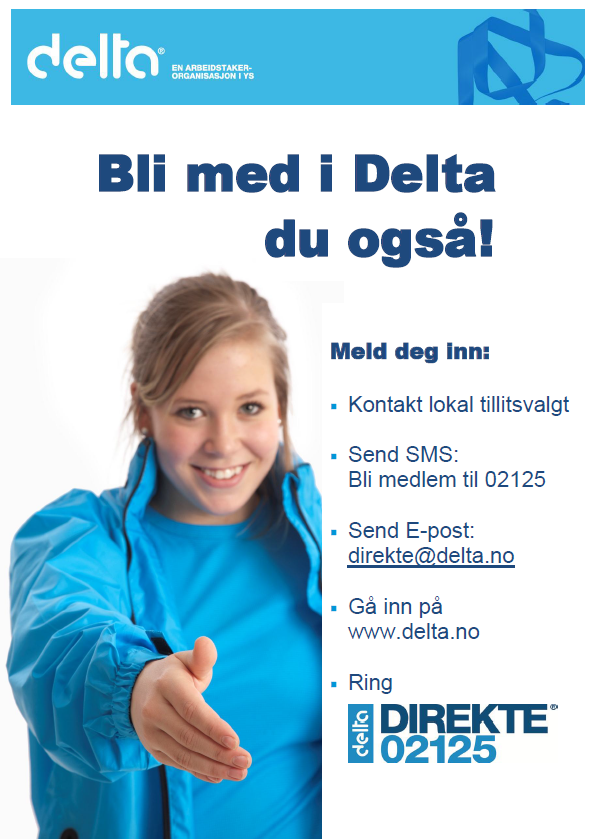 Hvordan er Delta synlig på din arbeidsplass?
Hvordan kan du synliggjøre og profilere Delta enda bedre?
Husk også å synliggjør suksess og milepæler!
Handler om å synliggjøre det vi lykkes på!

Alle vil være med på vinnerlaget!

Skaper nysgjerrighet!
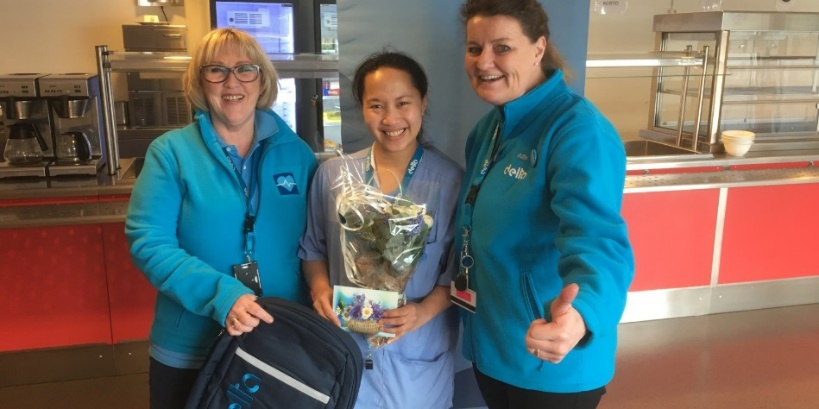 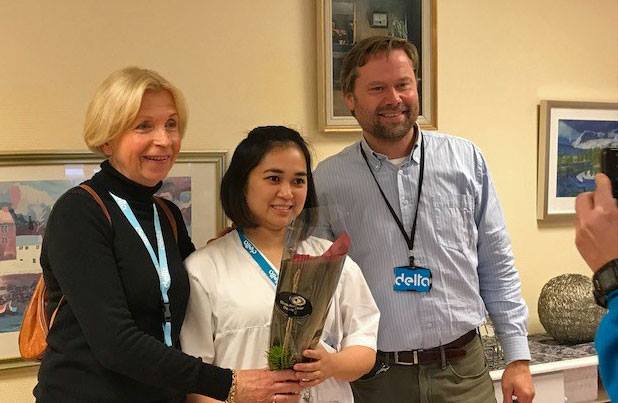 [Speaker Notes: Synliggjøring, for eksempel ved å synliggjøre gjennomslag og suksess.]
2 måneder gratis medlemskap for nye medlemmer

Medlemskapet er gratis for elever, lærlinger og studenter som er under utdanning på heltid (i henhold til Statens lånekasse for utdanning)

Ordinær kontingent for medlemmer i lønnet arbeid er 1,20 % av brutto lønn

Minimums kontingent er kr 75,- pr. mnd. 

Maksimums kontingent er kr 545,- pr mnd.

Aktive pensjonistmedlemmer: Kr 300,- (blir tilknyttet det lokale leddet)

Passive pensjonistmedlemmer: Gratis – beholder kun de eksterne medlemsfordelene
[Speaker Notes: 1,45% er hovedregelen. MO’er og andre har andre satser – OBS ending på gang ettersommer/høst 2022. 
Spørsmål om medlemskapet rettes til Delta Direkte


Elever, studenter og lærlinger
Lærlinger har gratis medlemskap.
Elever og studenter som studerer på fulltid og ikke har lønnet arbeid, har også gratis medlemskap. Elever og studenter kan likevel jobbe i ferier, og fortsatt ha gratis medlemskap.
Elever, lærlinger og studenter med gratis medlemskap kan bruke alle medlemsfordeler, unntatt stipendordningen. 

Aktiv pensjonistmedlem
Medlemskontingent kr. 300.- pr. år.
Invitasjoner til evt. lokale arrangement i Deltas regi.
Tilgang til rådgivning fra Delta Direkte.
Tilbud om almanakk
Rabatt på bla forsikringer, banktjenester, hotellovernattinger og drivstoff gjennom Delta og YS sine fordelaktige rabattavtaler.

Passiv pensjonistmedlem
Gratis medlemskap
Tilgang til rådgivning fra Delta Direkte.
Tilgang til informasjon på www.delta.no
Rabatt på bla forsikringer, banktjenester, hotellovernattinger og drivstoff gjennom Delta og YS sine fordelaktige rabattavtaler.]
Delta APP’n
Ny i 2021 – Din fagforening rett i lomma.
Lett tilgang til alt.

Har du lastet den ned?
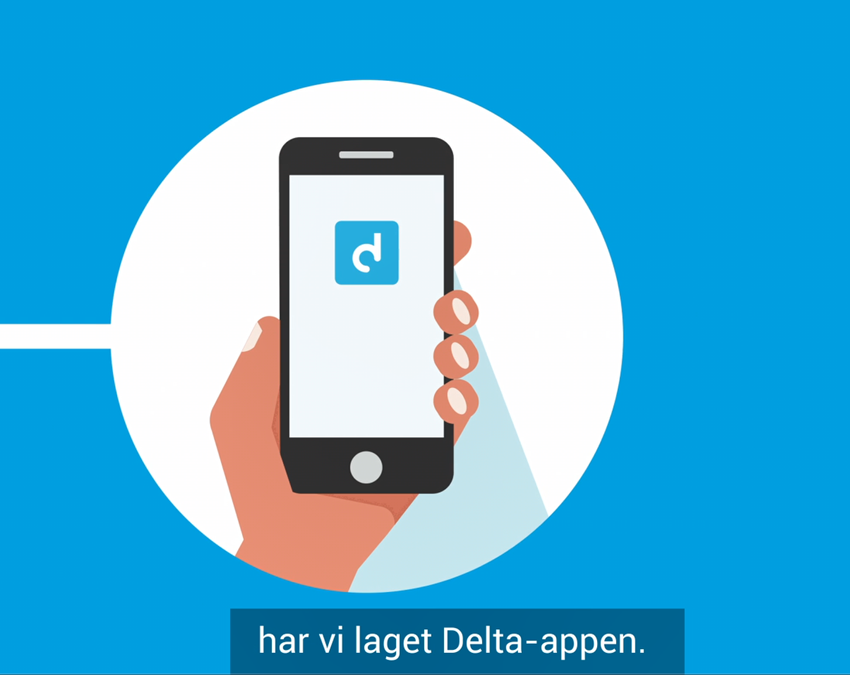 [Speaker Notes: Sjekk om deltakerne har gått på introduksjonskurset og dermed allerede har gjort dette, om ikke så kjør: 

(du kan klikke på symbolet i presentasjonen)

Få fagforeningen rett i lomma med Delta-appen

Oppgave

 Tidsbruk: 15 minutter, inkl. oppsummering. 
 Se film om «bli-med-hjelpen»
 Individuell oppgave: last ned «appen»
 Snakk sammen i grupper: Hvordan ta i bruk «bli-med-hjelpen»?

Tips til oppsummeringen: 
  Når melding om nyansatte kommer:
 Oppsøk den nyansatte
 Spør om vedkommende er organisert!
 Vis interesse for den du møter, og tilpass hva du sier.
 Presenter deg og Delta (kort)
 Del ut brosjyre/annet egnet materiell 
 Heng opp Delta-plakater og lignende på info-tavle
 Følg opp og informer medlemmene om saker som vedrører dem som ansatte
 Husk å gjøre oppmerksom på Deltas verve- og synliggjøringsmateriell, som for eksempel vervebrosjyre, Hjelpeverktøy (liten folder), Deltas nettsider om medlemsfordeler og verving: 
www.delta.no/Medlemsfordeler]
Partipolitisk uavhengig
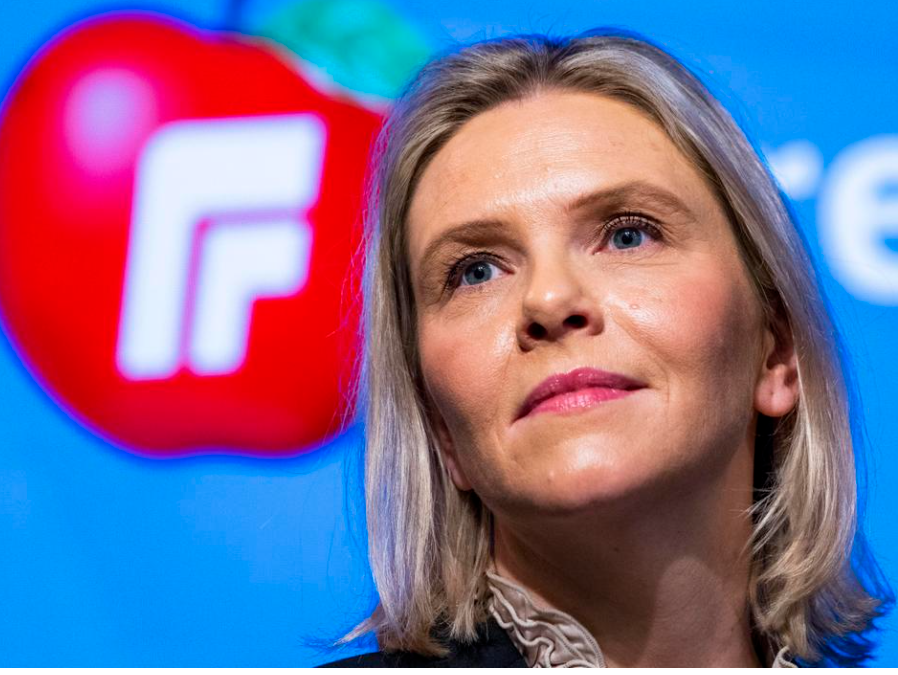 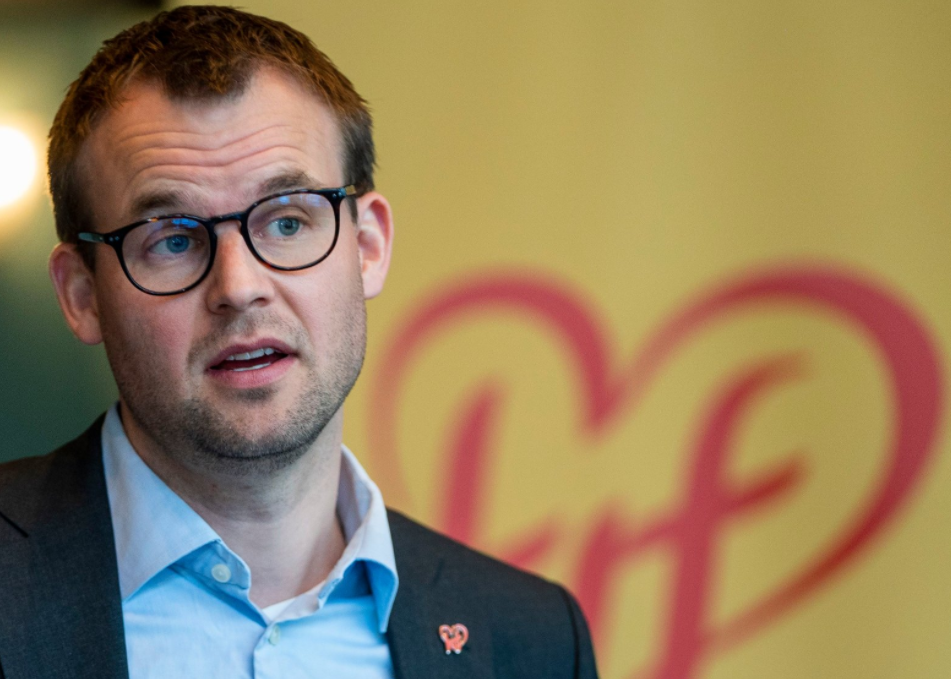 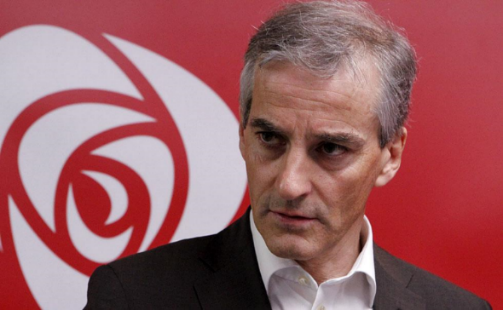 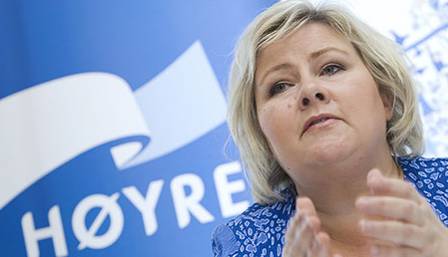 Kontingenten brukes på våre medlemmer - ikke valgkamp
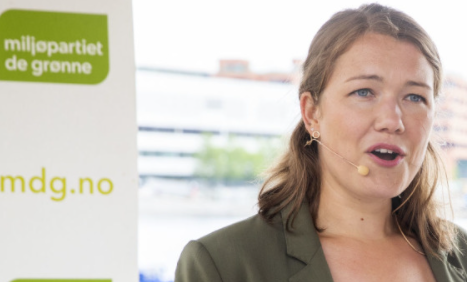 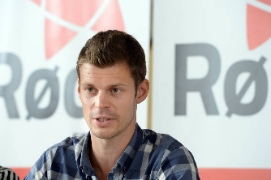 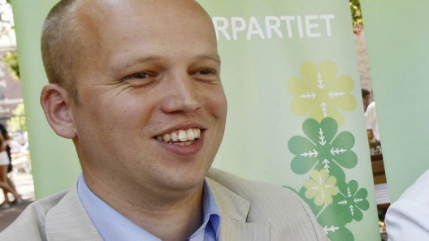 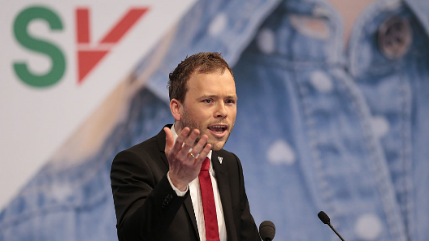 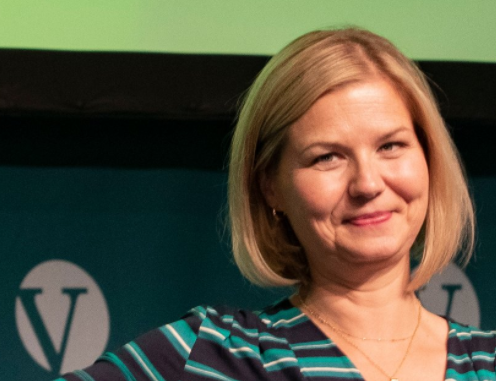 Deltas Yrkes- og bransjeorganisasjoner
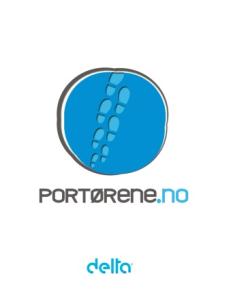 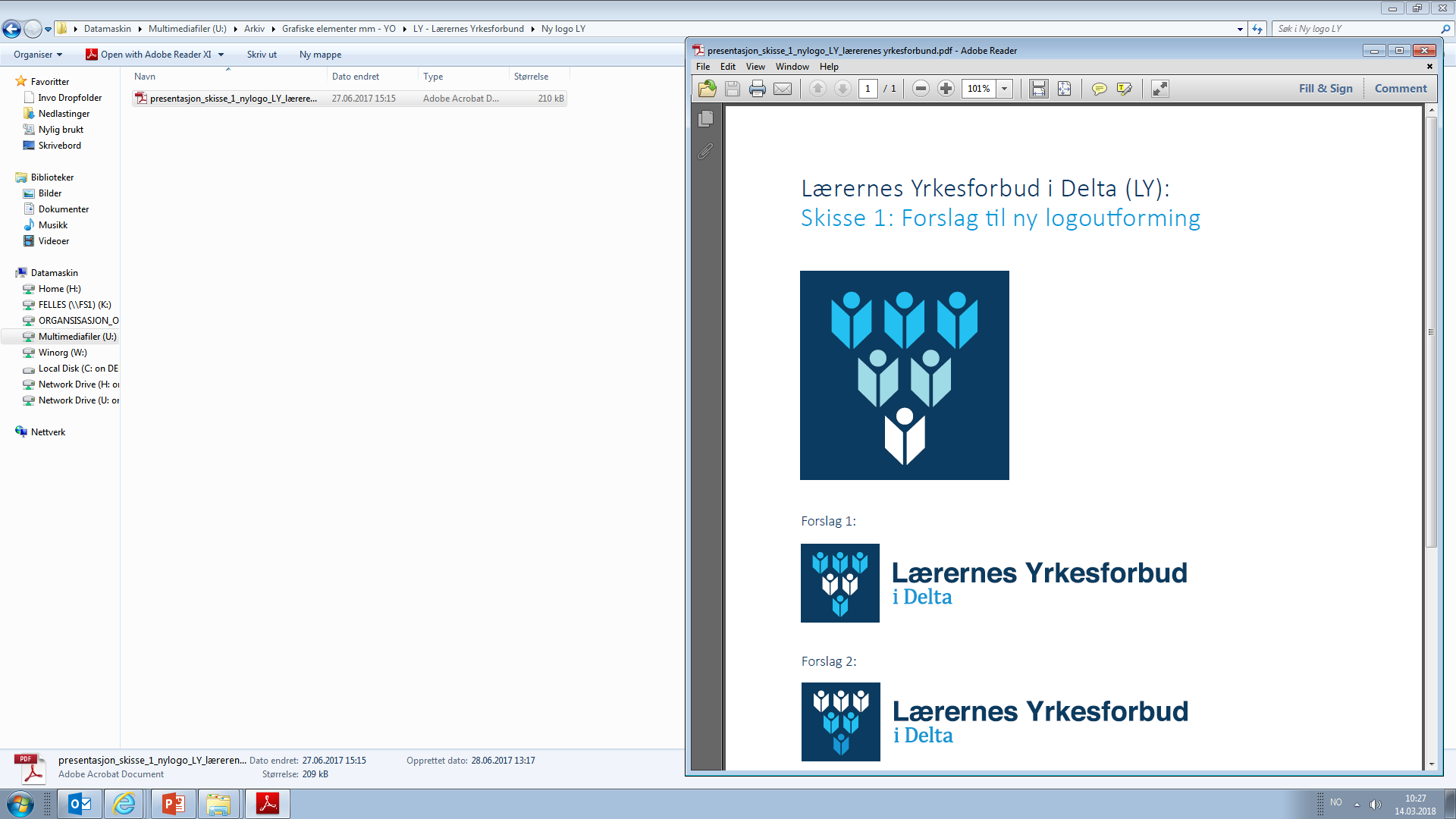 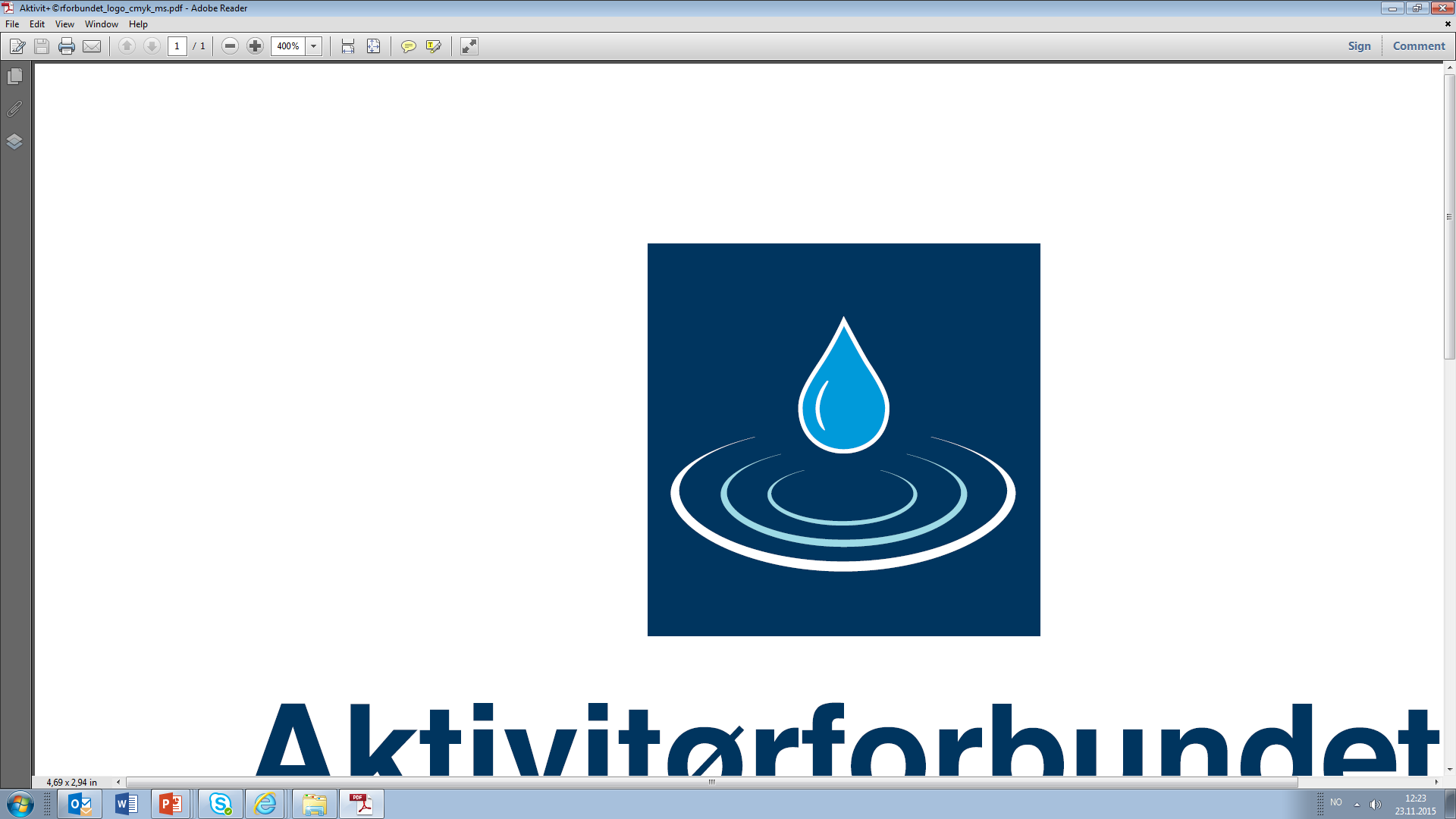 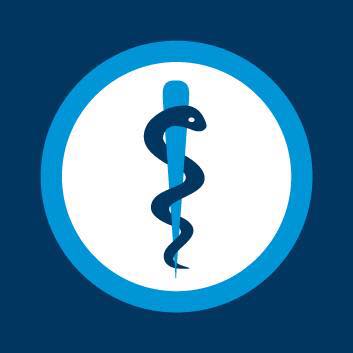 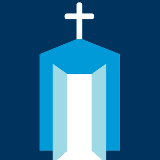 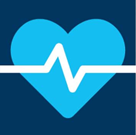 Portørene
Kirkeansatte i Delta
Lærernes Yrkesforbund
Helsesekretæforbundet i Delta
Aktivitørforbundet i Delta
Helsefagarbeidere                                                                                    i Delta
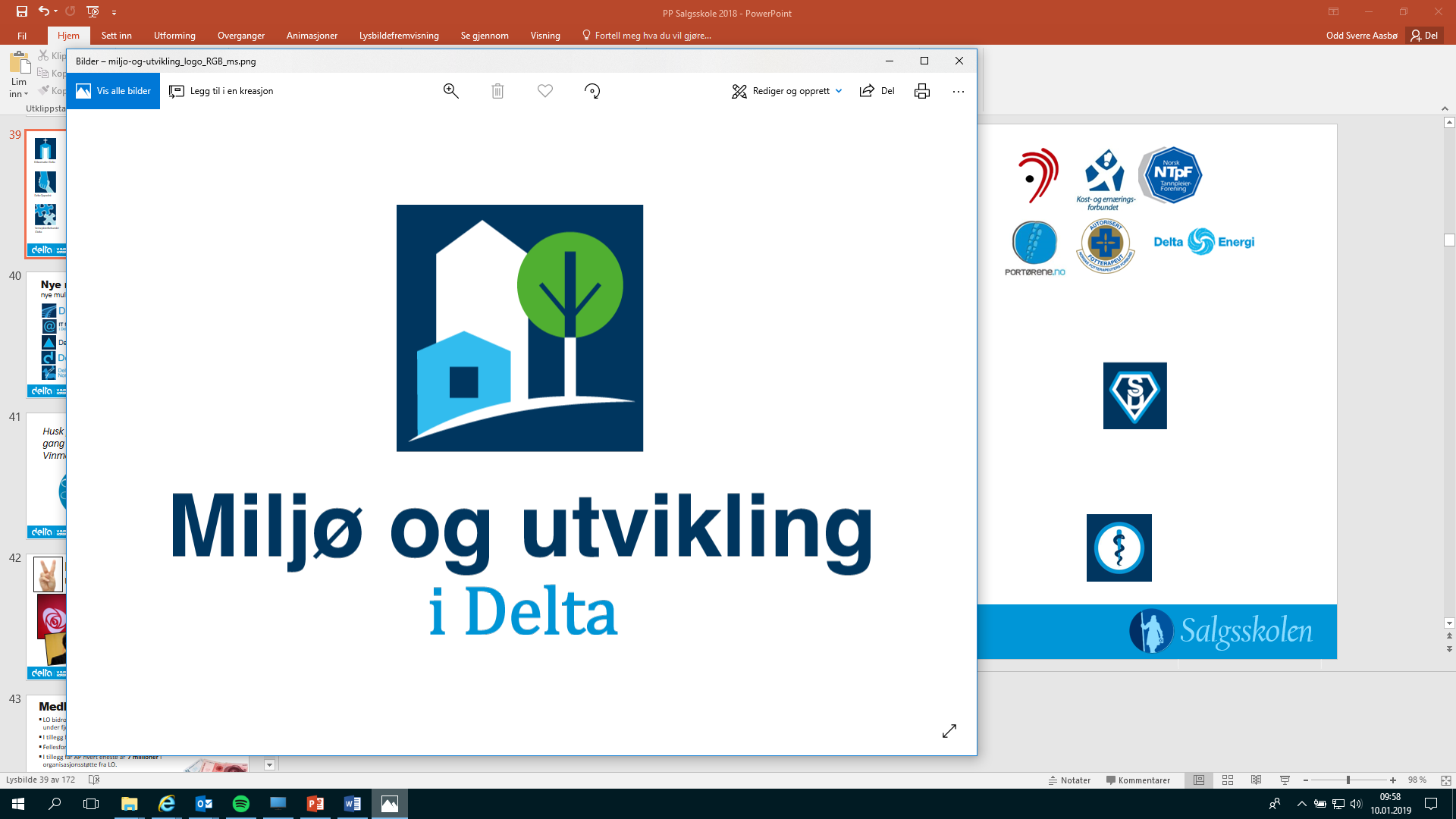 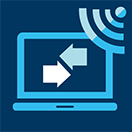 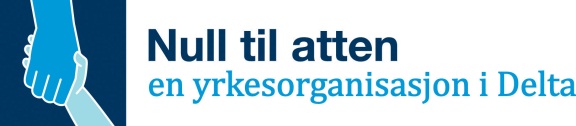 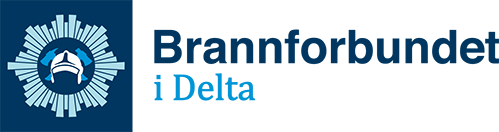 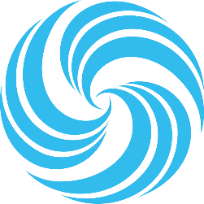 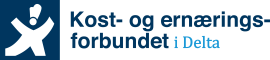 Faglige tilbud til deg som yrkesutøver
Delta Oppvekst
Audiografforbundet
Delta Energi
Administrasjon og                                                                        ledelse
Miljø og utvikling i Delta
Brannforbundet i Delta
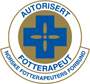 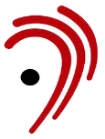 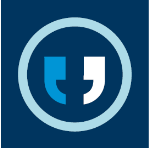 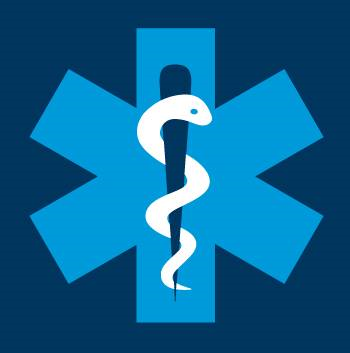 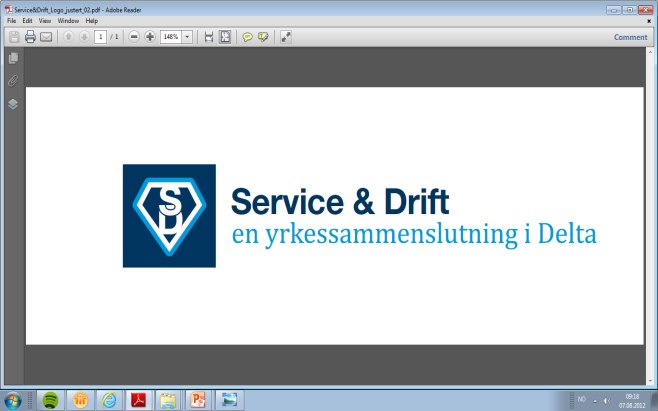 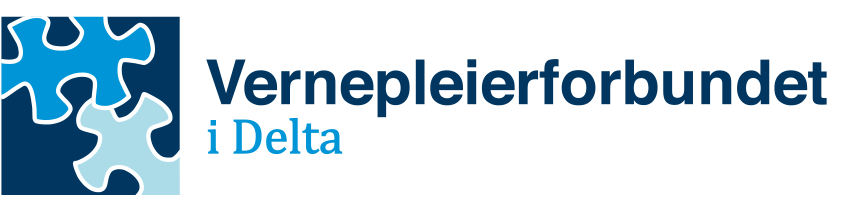 Service og drift
Fotterapeutforbundet
Vernepleierforbundet                                                                               i Delta
Ambulanseforbundet i Delta
Kulturforbundet                                                                               i Delta
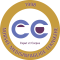 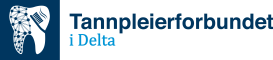 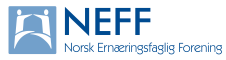 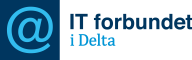 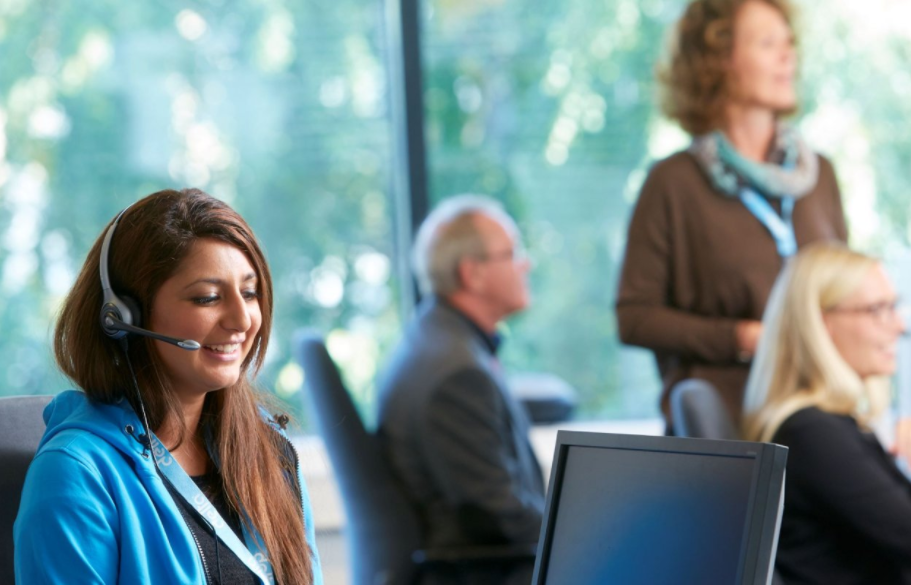 Delta direkte - alle hverdager kl. 08-20
[Speaker Notes: Tips: som virksomhetens øverst tillitsvalgte er det lurt å avtale at en annen tillitsvalgt fungerer for deg i forbindelse med feire og annet lengre fravær. 
Om du ikke kan gjennomføre slik ordning så kan du buke Delta direkte som din "vikar". 

Sørg uansett for at medlemmene får informasjon. F eks; send felle e-post:

Jeg har ferie i uke 25 og 26, 20.-24.juni. Delta dirkete vil da være min "vikar", ring 02125, gå på nettet og chat med dem eller send e-post, direkte@delta.no]
Oppsummering
Ivareta og beholde eksisterende medlemmer
Synlighet på arbeidsplassen 
Still spørsmål om å bli med i Delta
33
[Speaker Notes: Summeoppgave: Hva har deltakerne lært? 
Når de snakket sammen, be dem fortelle i plenum, skriv stikkord på flippover.]